Revisiting Neighborhood Inverse Consistency on Binary CSPs
Robert J. Woodward1, Shant Karakashian1, Berthe Y. Choueiry1, and Christian Bessiere2
1Constraint Systems Laboratory • University of Nebraska-Lincoln •  USA   •   2LIRMM-CNRS •  University of Montpellier •  France
R4
A
B
R3
R1
V5
V5
D
C
Vn
Vn
Vn
C1,5
C3,5
C2,5
R2
C1,n
Cn-1,n
C3,n
C2,n
V1
V3
V1
Vn-1
V3
V2
V1
V4
C1,2
C1,5
C1,4
C1,4
C3,4
V2
C2,5
R2
R1
R1
R2
V1
V5
V4
V3
V2
V2
V5
R1
R1
R2
R2
V3
V1
V5
V5
V5
D
D
C1,5
C4,5
C3,5
C2,5
C3,5
AD
AD
CD
CD
C1,2
C1,3
C1,4
C1,5
C2,3
V1
Ci,n
C2,3
V1
V4
V3
V2
A
A
C
C
A
V2
V5
V2
V3
V4
V4
V4
Vi
C2,5
C3,4
AB
AB
AC
AC
C2,4
C3,5
C1,4
C3,4
C2,4
A
A
Ci,n-1
C1,2
(n-i) vertices
R4
R4
R4
R4
R3
R3
R3
R3
C2,3
C4,5
V3
V2
V1
Vi
C1
1. Contributions
4. Structure of Dual Graph of Binary CSPs
V3
5. Impact on Local Consistency
V1
C1
V3
V4
Vi
Vi
C3,4
C1,3
C2,3
V1
V2
V1
V1
Ci,i+1
C2
C4
V1
V2
V1
C2
C4
V2
V3
Understand the structure of the dual graph of a binary CSP
Determine the impact of this structure on consistency properties, e.g., NIC, sCDC, & RNIC are incomparable
Experimentally demonstrate the benefits of higher-level consistency
Vi
V5
V5
V5
V3
C1,2
Case1: A Complete Constraint Graph
C4,5
C1,5
C3,5
C2,5
C3
C3
C1,i
Ci-2,i
C3,i
C2,i
wRNIC is never strictly stronger than R(*,3)C
Vi
Vi
Vi
V1
V4
V3
V2
V4
V4
C1,4
C3,4
C2,4
V3
Vi
V3
V2
V1
wRNIC can never consider more than 3 relations simultaneously
V2
Vn-1
(i-2) vertices
V3
C2,3
C1,3
V1
Vn
V2
V1
In either case, it is not possible to have an edge between C3 & C4 (a common variable to C3 & C4) while keeping C3 as a binary constraint
C1,2
2. Graphical Representation
Either
or
Constraint Graph
Dual Graph
A Minimal Dual Graph
NIC, sCDC, and RNIC are incomparable
Shown using counter-examples in the paper
Experimental Results
Variables ⟿ Vertices
Constraints ⟿ Edges
Constraints ⟿ Vertices
Scope overlap ⟿ Edges
After removing redundant edges [Janssen+, 1989]
3. Local Consistency Properties
A
C
Neighborhood Inverse Consistency (NIC) ensures that every value in the domain of a variable can be extended to a solution in the subproblem induced by the variable and its neighborhood [Freuder & Elfe, AAAI 1996]
Case1: A Minimal Dual Graph of a Complete Constraint Graph
B
D
… can be a triangle-shaped planar grid
… but does not have to be
V2
Strong Conservative Dual Consistency (sCDC)
An instantiation {(x,a),(y,b)} is sCDC iff (y,b) holds in SAC when x=a and (x,a) holds in SAC when y=b and (x,y) in scope of some constraint, and the problem is AC [Lecoutre+, JAIR 2011]
V5
C4,5
C2,5
V5
V4
V2
C1,2
C1,5
C2,4
V2
V1
V5
V4
V1
V3
Relational Neighborhood Inverse Consistency (RNIC) ensures that every tuple in every relation Ri can be extended to a solution in the subproblem induced on the dual CSP by {Rj}∪Neigh(Ri) [Woodward+,AAAI 2011]
C1,3
C3,4
C2,3
V3
V3
V4
V1
C1,4
C3,5
wRNIC, triRNIC, wtriRNIC enforce RNIC on a minimal, triangulated, and minimal triangulated dual graph, respectively
selRNIC automatically selects the RNIC variant based on the density of the dual graph
Case 2: Non-Complete Constraint Graph
… can be a less regular grid
R(*,m) ensures that subproblem induced in the dual CSP by every connected combination of m relations is minimal [Karakashian+, AAAI 2010]
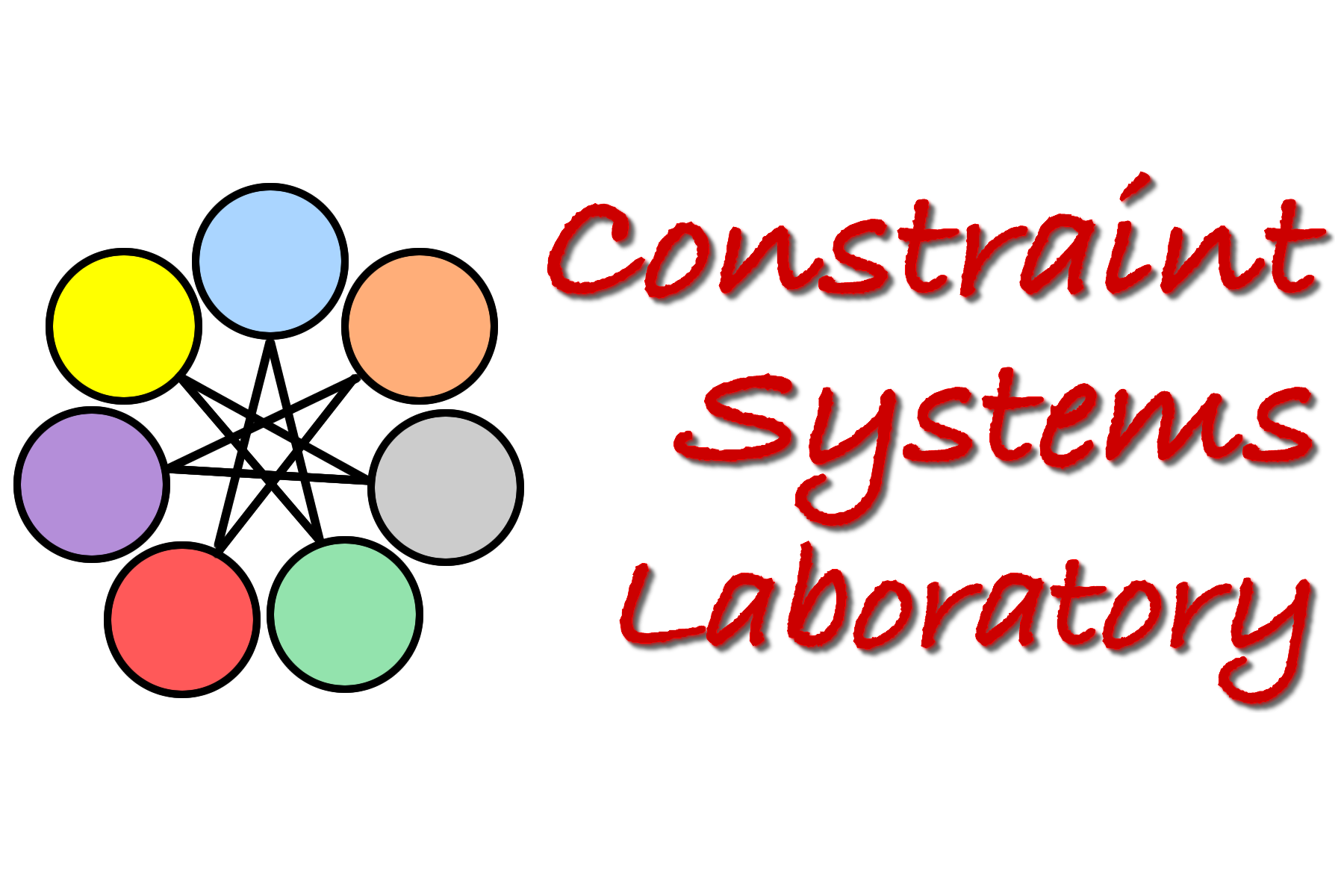 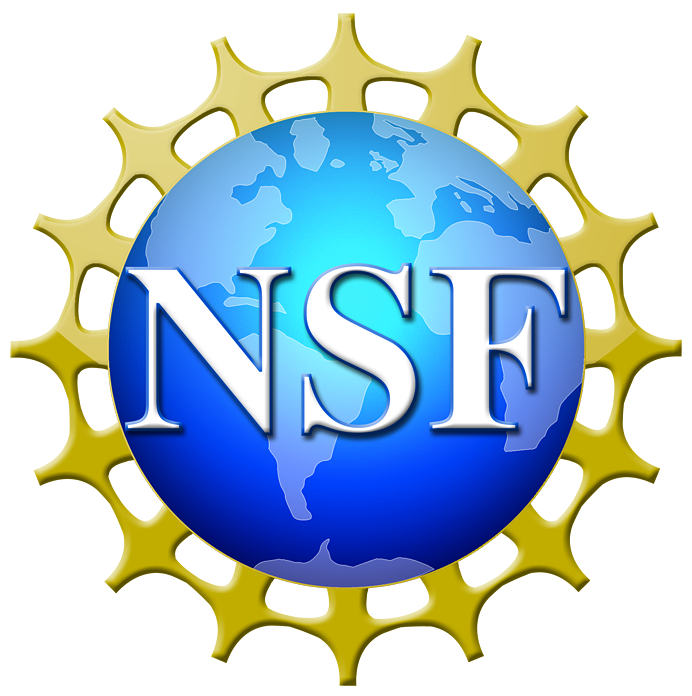 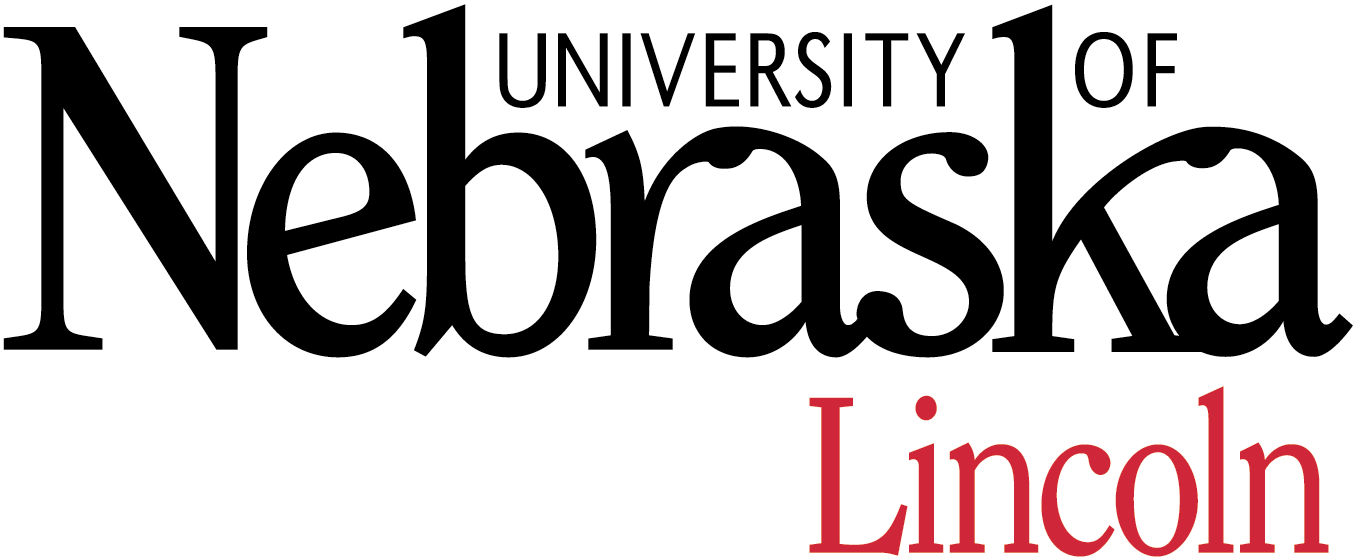 Experiments were conducted on the equipment of the Holland Computing Center at the University of Nebraska-Lincoln.
Robert Woodward was partially supported by a National Science Foundation (NSF) Graduate Research Fellowship grant number 1041000.
This research is supported by NSF Grant No. RI-111795.
October 3rd, 2012